Nome
Unidade Organizacional
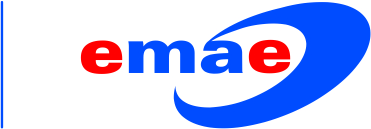 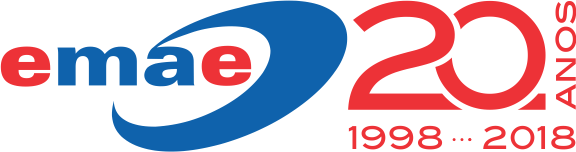 EMAE – Empresa Metropolitana de Águas e Energia S.A.
Av. Nossa Senhora do Sabará, 5.312
04447-902 – São Paulo – SP – Brasil
Tel.: +55 11 xxxx-xxxx
nome@emae.com.br  |  www.emae.com.br
[Speaker Notes: ORIENTAÇÕES PARA CRIAR A IMAGEM DA ASSINATURA DE E-MAILS E INSERIR NO NOTES
Salvar o arquivo como imagem (Arquivo > Salvar como > Tipo: Formato GIF > Somente slide atual)
Inserir no Notes (Mais > Preferências > Assinatura > Arquivo HTML ou Imagem > Procurar > Tipo: GIF Imagem > Abrir a imagem da assinatura > Ok)]